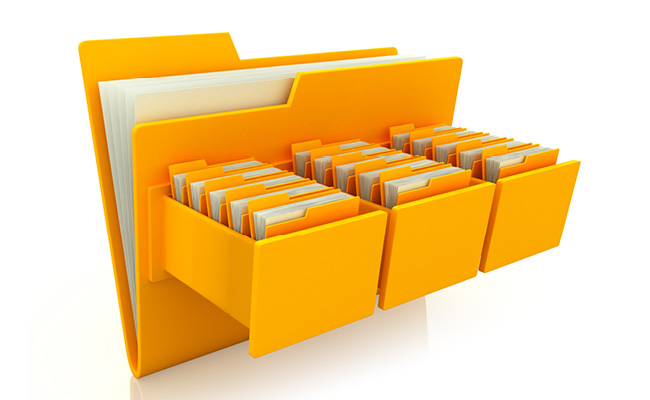 NECESIDAD DE INFORMACION PARA EL PROCESO DE AUTOEVALUACION
Carlos Olivares
colivares66@Gmail.com
Tipos de Información
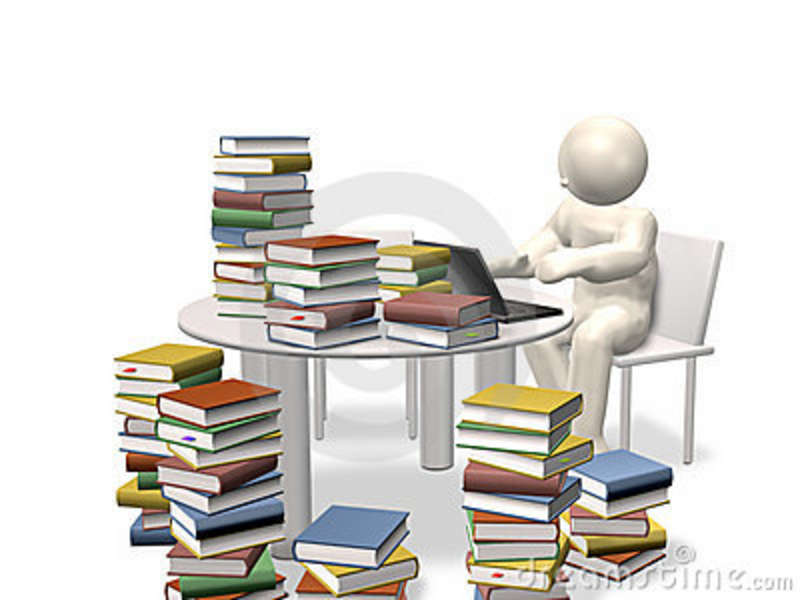 HECHOS
OPINIONES
Colectados desde las fuentes de 
Información de la institución
Son reunidas desde las personas o vía instrumentos
Tipos de Información
La información usada en el autoestudio  se relaciona a dos clases de materias:
Descripción de cosas (tamaños, tendencias, carga de trabajo, créditos, grados) e Información acerca de ideas, temas, fortalezas y problemas.

 La información también puede ser acerca de:
Inputs
Procesos
Outputs
Instrumentos para la recolección de información
Problemas potenciales en el uso de instrumentos:
1.Desarrollar instrumentos útiles implican experiencia y tiempo.
2. Los instrumentos se convierten en el foco.
Tipos generales de Instrumentos
Construyendo un instrumento para graduados
Características básicas:  Fecha de la cohorte, fecha graduación, sexo, grado, promedio graduación, etc.
Actividades realizadas después de graduarse. Relacionadas a las metas y propósitos institucionales.
Opiniones acerca de lo que su paso por la institución le ayudo a lograr sus metas.
Opiniones acerca del impacto de la institución sobre los graduados.
Sugerencias para mejorar la institución.
Comentarios generales.
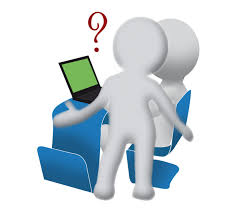 Instrumento de propósito general
Propósitos y explicaciones
Reacciones al programa
Reacciones a las características de los estudiantes y rendimiento
Reacciones a la enseñanza
Reacciones a los profesores
Reacciones a los Servicios
Percepciones acerca de intenciones (metas)  y resultados (logro de metas).
Asuntos generales de la Universidad.
Temas misceláneos locales
Apreciación final abierta
Entrevista a empleadores
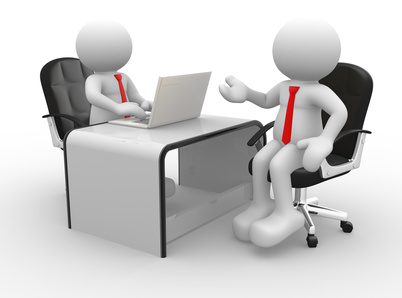 Entrevista semiestructurada
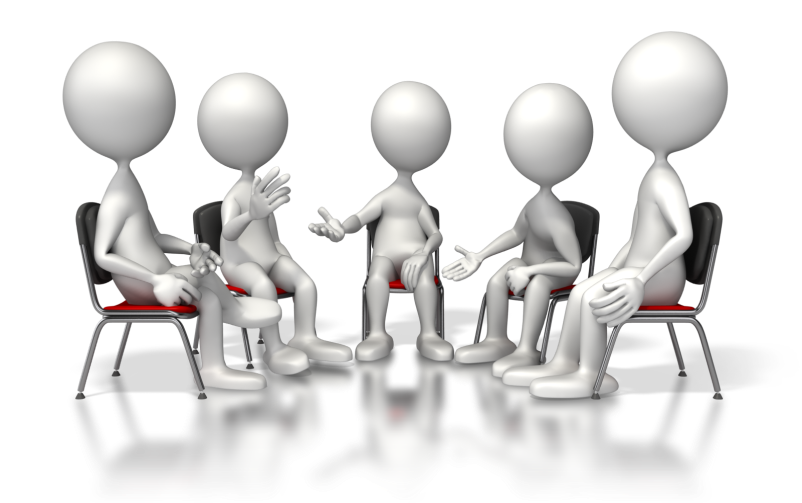 Grupo Focal con empleadores
Ejemplo de Matriz
Gracias